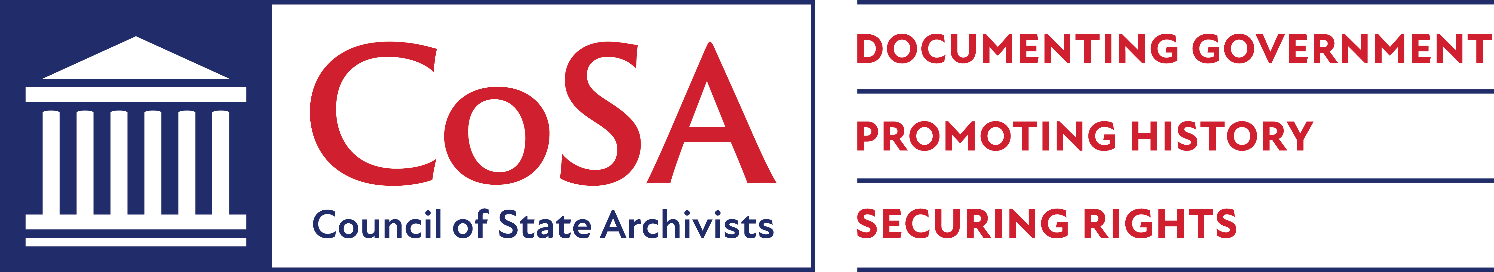 February 11, 2021
3 pm Eastern
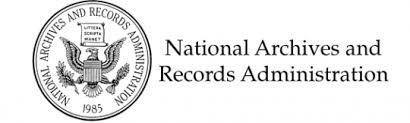 CoSA-NARA Webinar
Executive Transitions in Federal and State Governments
Disclaimer:  This webinar is being recorded and will be available for viewing on the CoSA website.
Welcome
Meg Phillips, External Affairs Liaison
	National Archives and Records Administration

	Barbara Teague, Executive Director
	Council of State Archivists
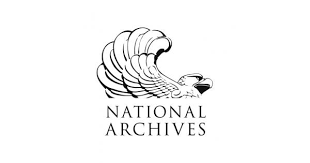 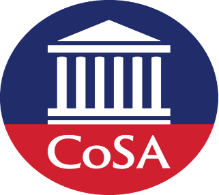 February 11, 2021
Webinar Agenda
Welcome
Presentations from NARA 
Presentation from Montana and Connecticut
Q and A
Announcements
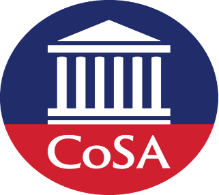 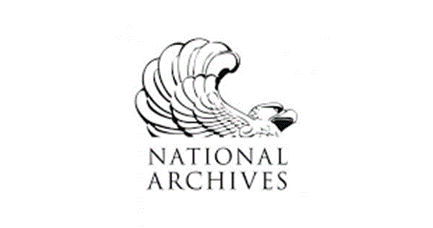 February 11, 2021
Presenters
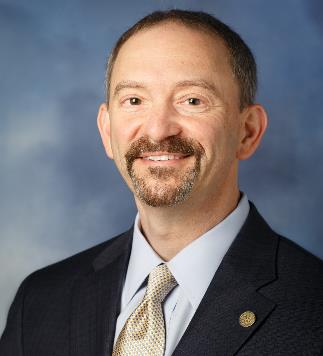 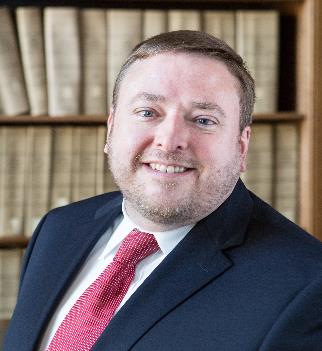 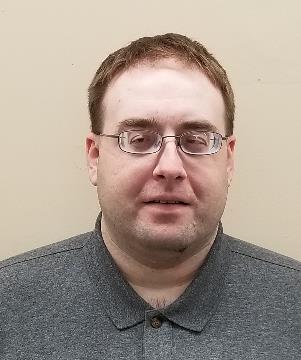 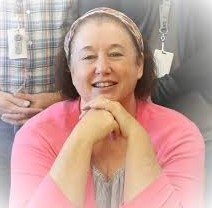 Laurence Brewer
Chief Records Officer
NARA
Jodie Foley
Montana State Archivist, retired
John Laster
Director of theWhite HouseLiaison Division
NARA
Allen Ramsey
Asst. State Archivist, Connecticut
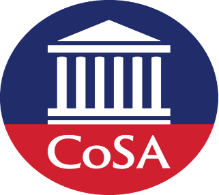 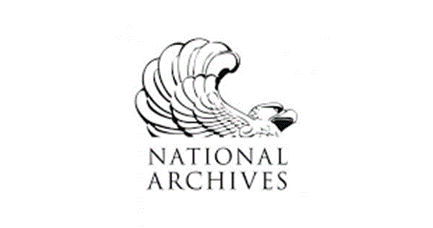 February 11, 2021
Transition and Records Management for Federal Agencies


Laurence Brewer, CRM
Chief Records Officer for the U.S. Government
NARA

Webinar for Council of State Archivists (CoSA)
February 11, 2021
5
Support for Federal Agencies
What is the Center for Presidential Transition?

Run by the Partnership for Public Service (PPS)
Nonpartisan, nonprofit, non government organization (NGO) 
Source of information and resources for transition
https://presidentialtransition.org
What is a Presidential Transition?

A presidential transition (or administration transition) is the process of planning for a new presidential term

The new term is either a new president entering office or a president starting a second term
Legal Authority: 3 USC § 102 The Presidential Transition Act of 1963. Updated by the Presidential Transition Act of 2000 (P.L. 106-293), the Pre-Election Presidential Act of 2010 (P.L. 111-283), the Edward “Ted” Kaufman and Michael Leavitt Presidential Transitions Act of 2015 (P.L. 114-136), and the Presidential Transition Enhancement Act of 2019 (P.L. 116-121).
Support for Federal Agencies
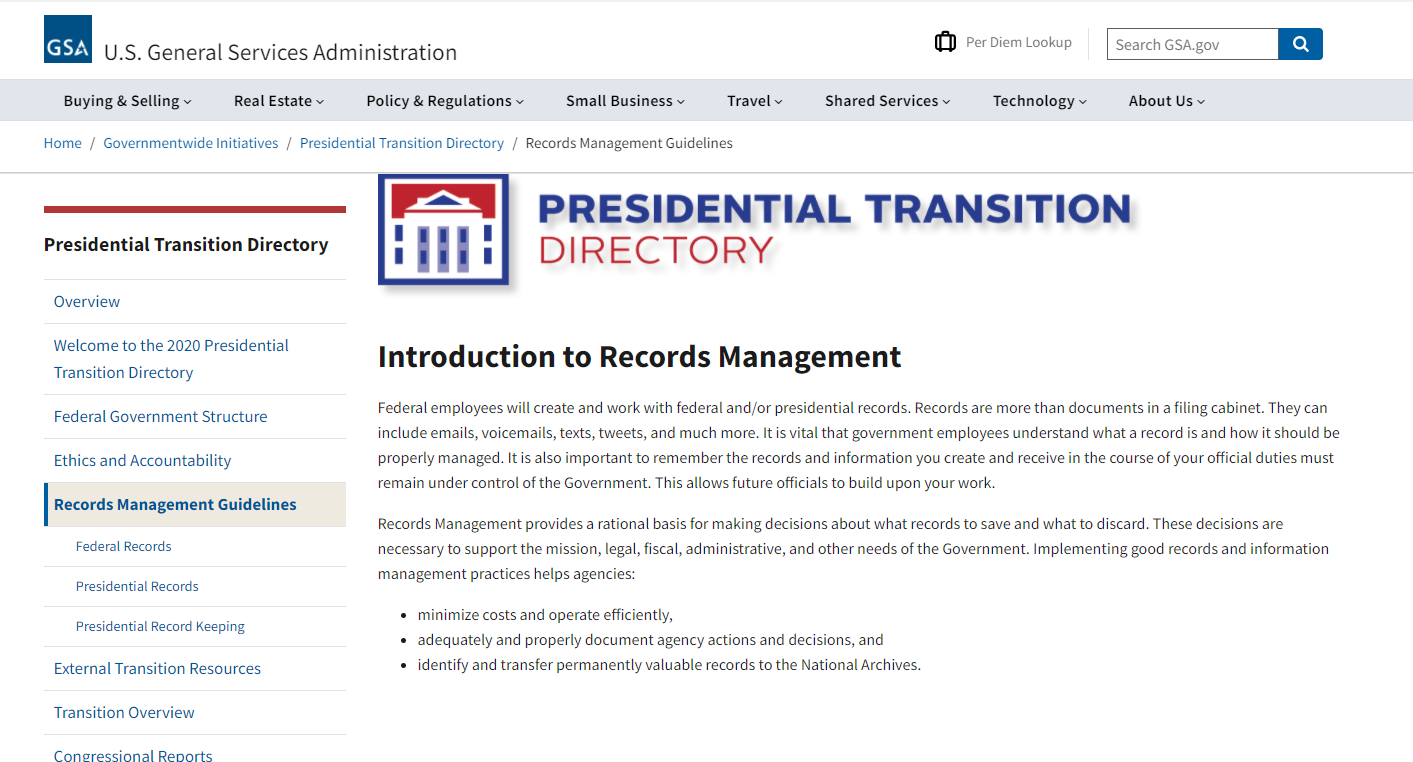 https://www.gsa.gov/governmentwide-initiatives/presidential-transition-directory
NARA Approach to Transition
In times of transition, it is crucial that agency heads work with their Senior Agency Official for Records Management and Agency Records Officers to ensure that the importance of records management during transition is communicated within the agency ….
		Memo from Archivist of the United States to Agency Heads, November 2020

NARA’s Office of the Chief Records Officer has updated and developed formal  guidance, delivered briefings to agency officials, and published articles on Records Express for federal agencies and public stakeholders.


Message focused on good governance. In general, the same federal records management activities occur at the beginning of a second term as in the beginning of a first term.
8
Key Focus Areas
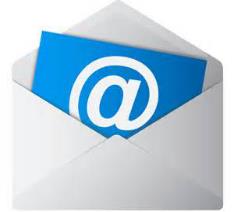 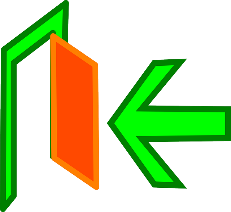 Entrance & Exit
Email
Web
Social Media
9
Resources and Contacts
Records Express blog posts:
Managing Official Email and Social Media Accounts
Entrance and Exit Checklists for Senior Officials
General Resources from NARA and GSA

NARA RM Website: 
Memo to Agency Heads, November 2020
Documenting Your Public Service
Records Management Guidance for Political Appointees (One-page Brief)
Records Management Guidance for Political Appointees (AOTUS Video)
Laurence Brewer, CRM
Chief Records Officer for the U.S. Government
RMPolicy@nara.gov
10
Presidential Transitions
John Laster
Director, White House Liaison Division
National Archives and Records Administration


Council of State Archivists
February 11, 2021
Legal Custody
“Upon the conclusion of a President’s term of office…the Archivist of the United States shall assume responsibility for the custody, control, and preservation of, and access to, the Presidential records of that President.”

Presidential Records Act
44 USC 2201-2209
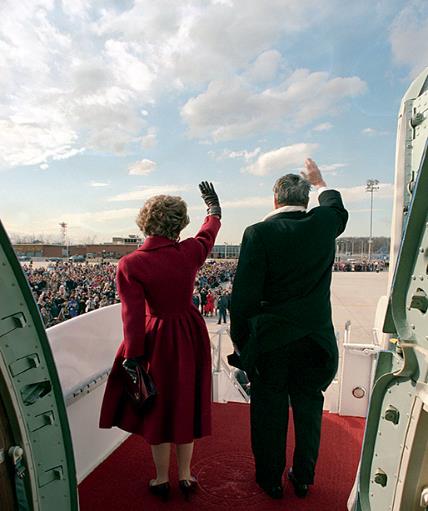 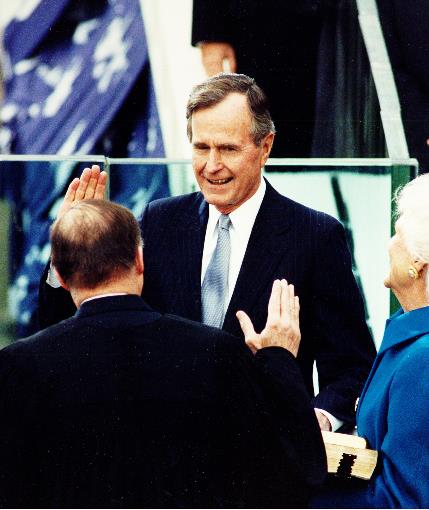 Physical Custody
Textual	A/V	     Gifts	COVID-19
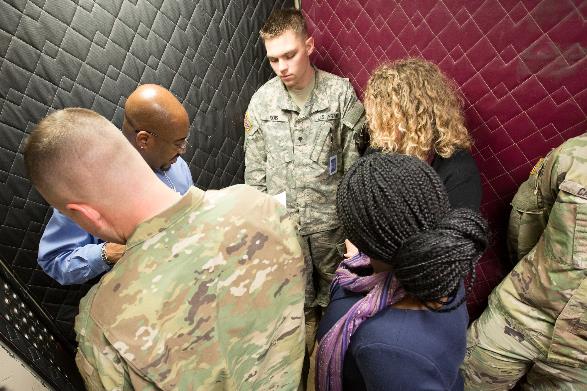 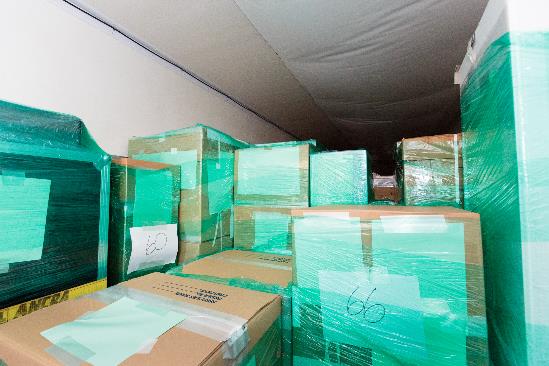 Textual records, electronic records and emails
Not yet known
The Rise of Social Media
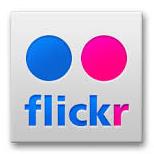 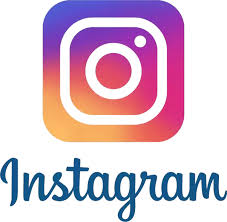 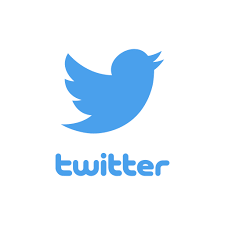 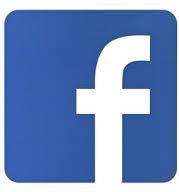 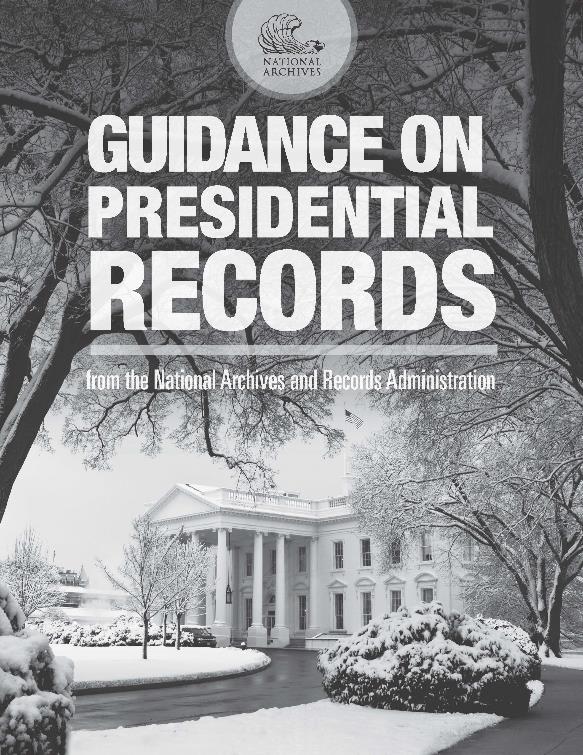 Additional Information
Presidential Transitions
Guidance on Presidential Records
Presidential Records Act
John Laster
john.laster@nara.gov
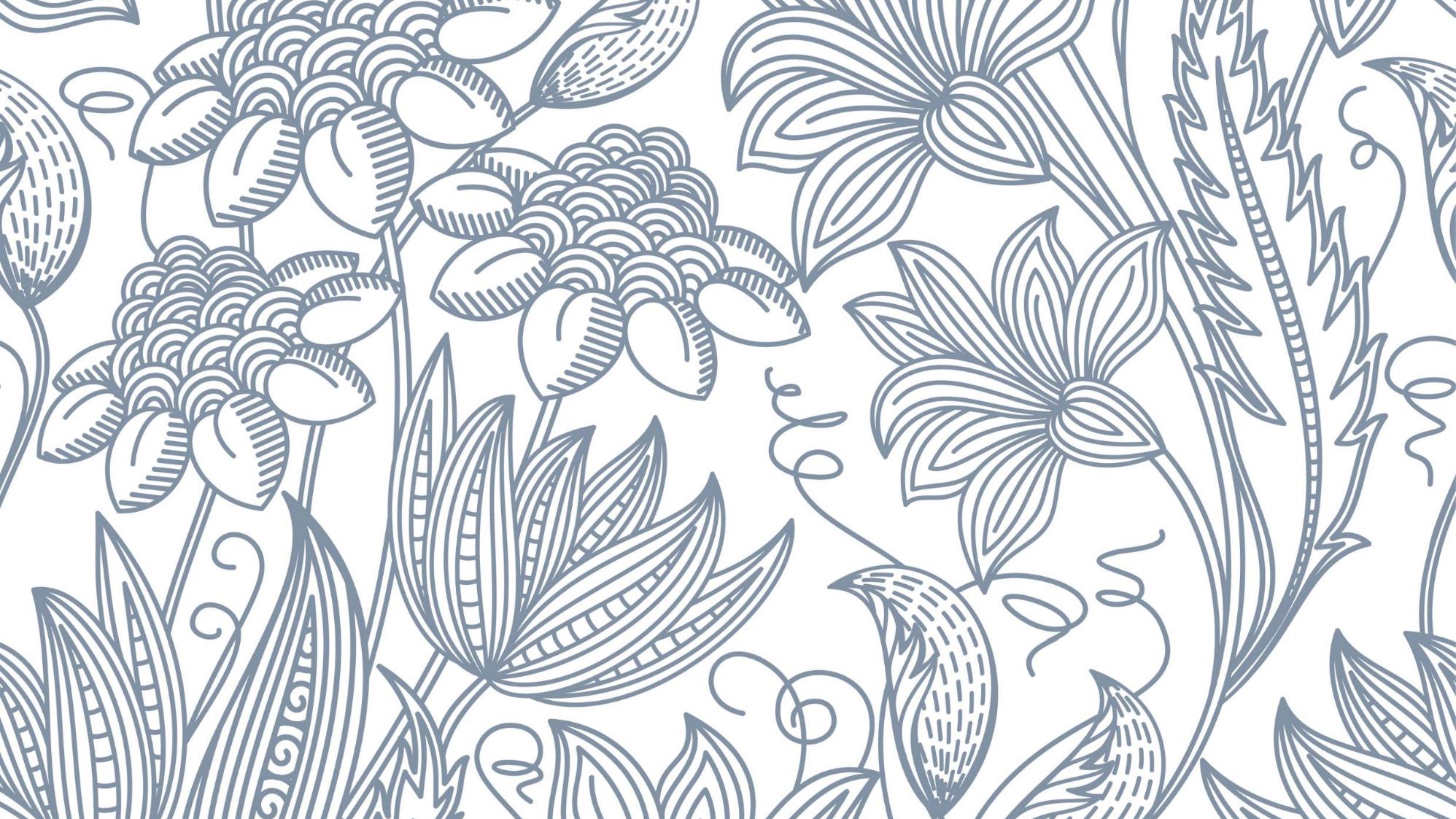 Changing Lanes: Transitioning between Gubernatorial administrations
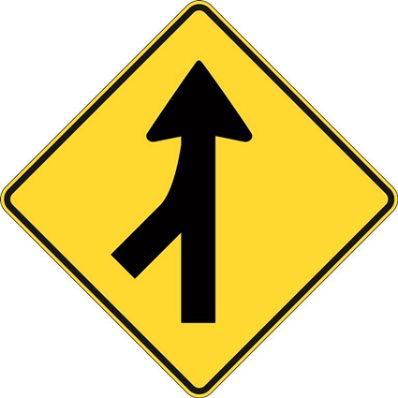 CoSA – NARA webinar February 11, 2021
Jodie Foley, retired Montana State Archivist
Merging
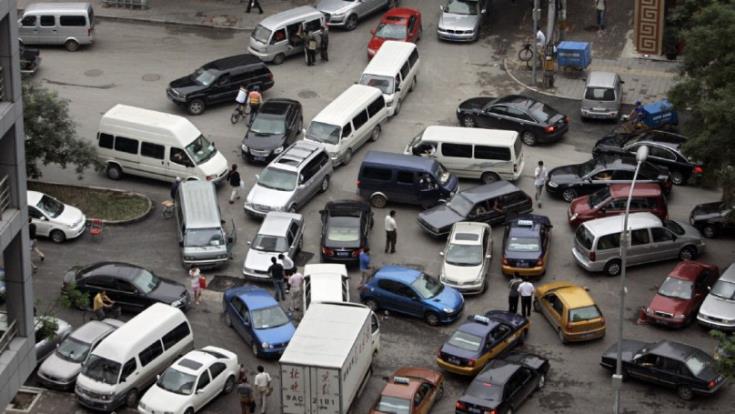 Merge Governor Bullock’s records out of active status and into Archives for access and preservation; and merging Governor Gianforte into active RM processes and setting up relationship for future transfer
Challenges
Dependence on gubernatorial administration cooperation 
Outdated workflow 
Changes in Governor’s office use of technology (specifically CRM)
High profile Governor (NGA Chair, Presidential Candidate, and U.S. Senate Candidate 
and …. COVID
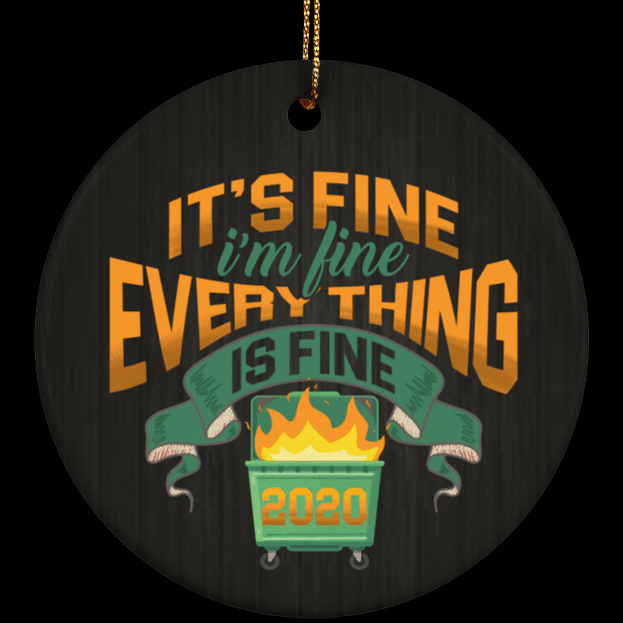 Overcoming challenges
Education 
Communication / Relationship building
Flexibility 
and wonderful staff in both MHS and Governor’s office
Education
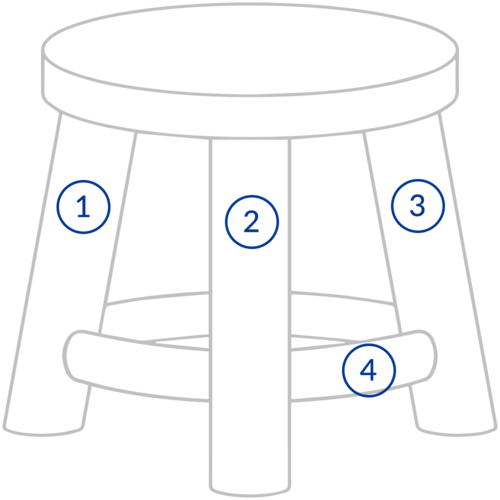 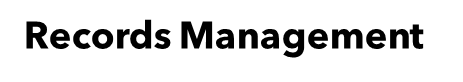 Promotes efficiency and effectiveness 
Supports open government transparency & accountability
It’s the law 
Records create legacy 

Speaking their language
Education
Update retention schedules (collaborative) 
Staff tours (geared to natural interests, past administrations) 
Sharing resources and follow-up for questions (SERI, ACCESS materials especially helpful) 
Regular check-in meetings
Communication/Relationship Building
Develop layers of contacts:   
Councils and Boards Coordinator, staff assistant and intern supervisors (most participated in our regular meetings)
IT speaking to IT, including vendors 
Regular meetings on calendar (at first quarterly, in final year monthly, last quarter weekly)
Report training activities (DAS, webinars, reaching out to other states (re CRM systems)
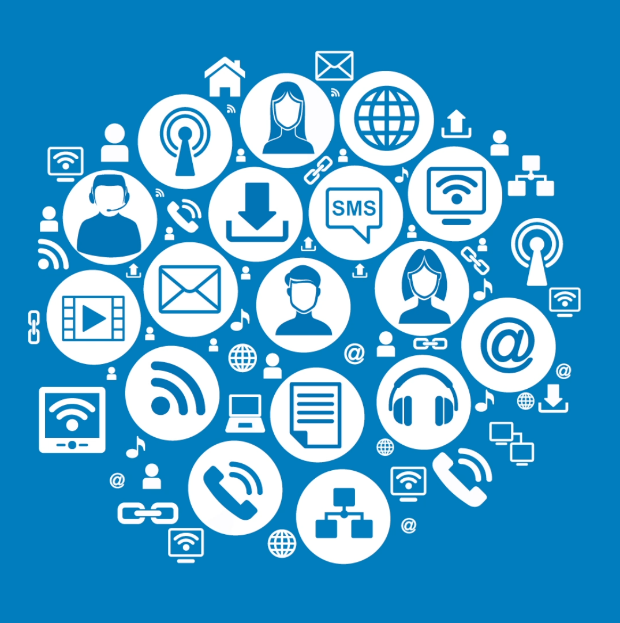 Flexibility
Change as opportunity
Closed offices = time to research, update
Busy Governor’s staff meant focused reporting
Governor’s extracurriculars gave opportunity to discuss public vs private records
Work with what you have.  We did not have a preservation system, but we did
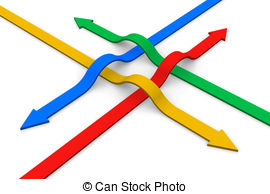 DAS review, every CoSA and NAGARA webinar we could find, and 
Pushed harder for Archivematica
COVID: TEAMS meetings, system screen shots, facility protocols for safe physical transfer
What we accomplished…areas to improve
Database (SQL)  transfer (geographically redundant storage) as master (approx. 3 TB)
Excel spreadsheets (key word/unique identifier searchable) with attachments in separate storage, but tied 
Permanent electronic records (in their original folder structure) 
Training materials used for data entry and maintenance of CRM – includes screen shots to show “experience”
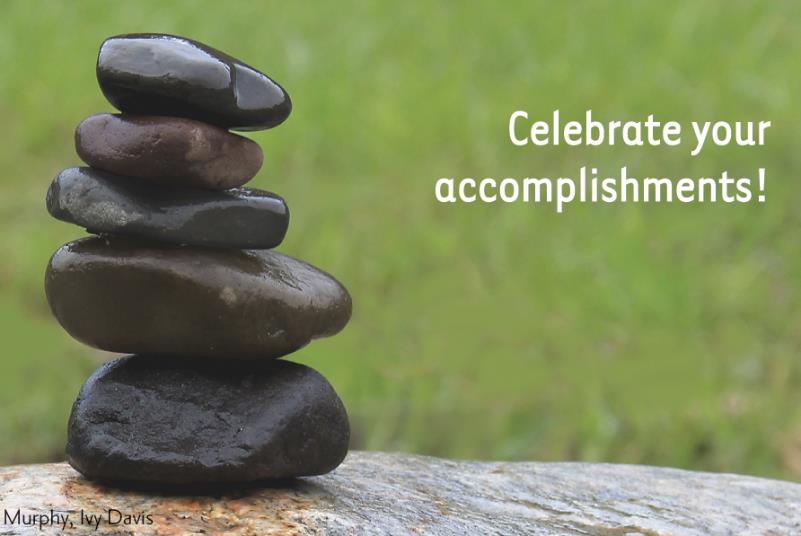 Website’s captured by State Library, other social media platforms addressed solely through CRM.

Is this perfect, no, but it buys us time to develop best practices and is a good base to build our next experience from.
Contacts:
Rich Aarstad,  Montana State Archivist,  raarstad@mt.gov
April Sparks, Montana Government Records Archivist, Asparks@mt.gov 
Jodie Foley, retired State Archivist
Transition of Executive Branch State Agencies: 
Office of the Governor
&Office of the Lt. Governor
Allen Ramsey, Assistant State Archivist
Records Management
The Connecticut State Library (CSL) is the public records office and the official state archives for the State of Connecticut​.

Connecticut General Statutes §11-8,§11-8a, and 7-109 grants authority for the records management program to CSL, Office of the Public Records Administrator (OPRA)​.

Records Management Liaison Officer (RMLO) and Assistant RMLO
Each executive branch state agency must appoint by statute a RMLO to coordinate records management activities for the agency and to serve as a liaison with OPRA.

Public Records Policy 05: Disposition of Public Records, https://ctstatelibrary.org/wp-content/uploads/2015/05/PRP05.pdf

Agency Specific records retention schedules, https://ctstatelibrary.org/agency-specific-records-retention-schedules/
28
Beginning of and During Term
State Librarian and/or Public Records Administrator sends memo welcoming new agency heads and senior management along with advising them of their record management responsibilities

Training of Office of the Governor and Office of the Lt. Governor staff both at beginning and as necessary / requested

Transfer of records prior to end of term or before the start of second term if re-elected

Public Records and State Archives staff available to answer questions
29
End of Term
The agency RMLO from the Office of the Governor Legal Office contacts State Archives staff in summer or early fall to schedule a meeting to discuss the transfer process, show Archives staff storage areas, etc.

 Managing Records During Administrative Change memo with "Ready to Go… But What Do I Do With All These Records??" flyer sent to state agency commissioners, agency heads, and RMLOs in November-December
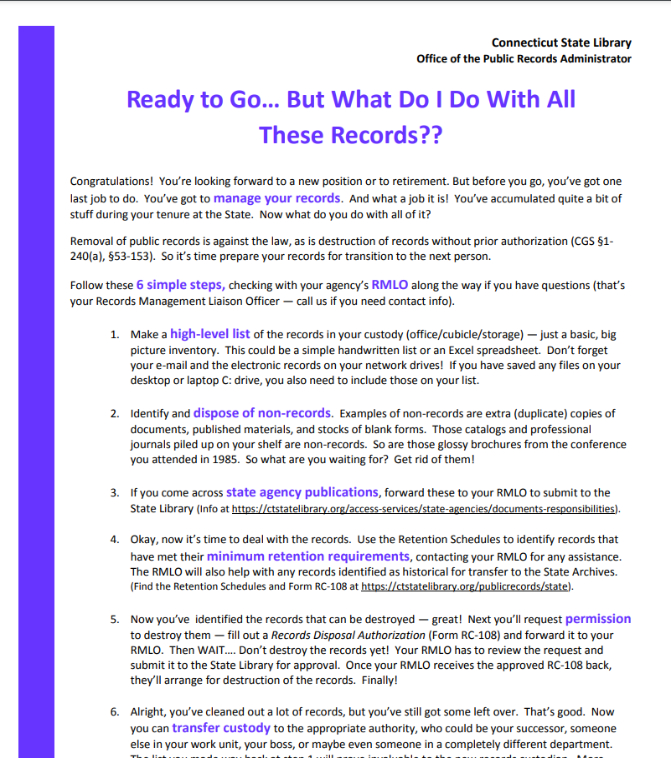 30
End of Term
2018 Gubernatorial transition of Governor Dannel P. Malloy

July 2018: State Library, Department of Administrative Services (DAS), and DAS Bureau of Enterprise System and Technology (DAS BEST) staff including the Chief Information Officer (CIO) met to discuss the preservation of electronic records from the Office of the Governor (OTG) and Office of the Lt. Governor (OTLG)

October 2018 through early January 2019: State Archives staff arrange pick up of analog records from OTG and OTLG

January 2019: Archives staff receive external hard drive with copies of OTG and OTLG shared network drives files, and internal hard drives from computers in both offices

January 9, 2019 after 12 noon: Receive access to social media accounts (Facebook, Twitter, YouTube, and Flickr) of the outgoing Governor Malloy and Lt. Governor Nancy Wyman administration  
For more information see the SERI webinar “What Do You Mean I Can’t Do That With This Social Media Account?”, https://youtu.be/O7td47suf5g
31
Contact Information
Allen Ramsey
Assistant State Archivist
Email: Allen.Ramsey@ct.gov
Phone:  (860) 566-1100 x. 302
32
Questions and Comments
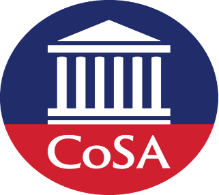 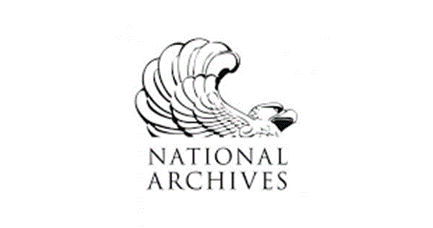 February 11, 2021
Upcoming Webinars
February 25:     CoSA Member Webinar – TBA
	For registration information: https://www.statearchivists.org/programs/cosa-webinar-series/

March 9:      SERI webinar – Selecting a Preservation Platform
	For registration information:	 https://www.statearchivists.org/programs/state-electronic-records-initiative/seri-webinars/
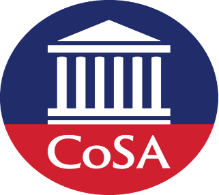 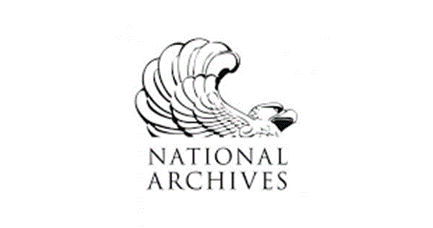 February 11, 2021
Contact Us
CoSA Websitehttp://www.statearchivists.org

CoSA Resource Centerhttps://www.statearchivists.org/resource-center/

CoSA Twitter Handle@StateArchivists

CoSA Facebook Pagewww.facebook.com/CouncilOfStateArchivists

CoSA You Tube https://www.youtube.com/user/StateArchivists/
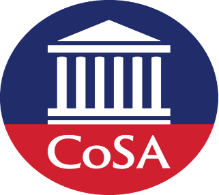 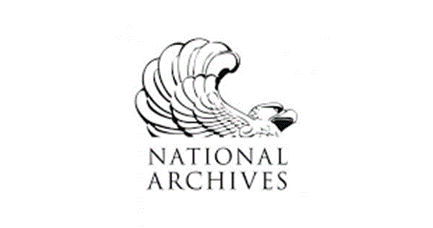 February 11, 2021
Contact Us
NARA Websitehttp://archives.gov

NARA Twitter Handle:@USNatArchives

NARA Facebook Page:www.facebook.com/usnationalarchives

NARA Social Media Directory
http://www.archives.gov/social-media
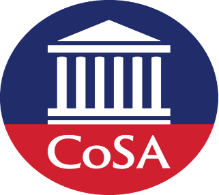 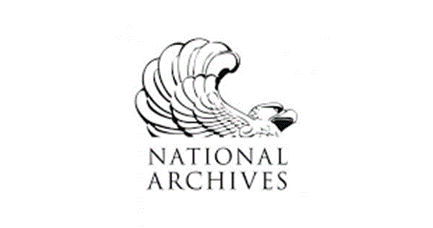 February 11, 2021
Sponsors and Funders
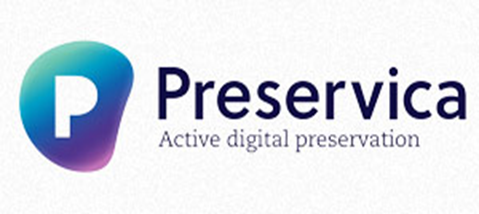 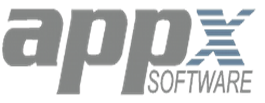 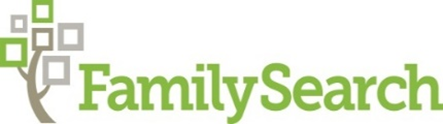 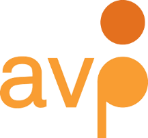 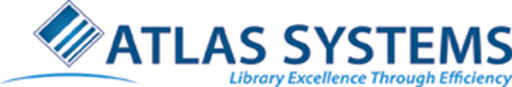 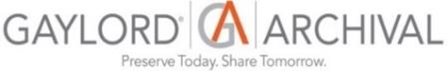 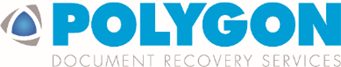 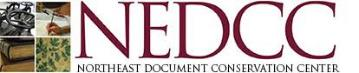 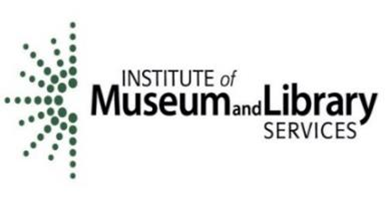 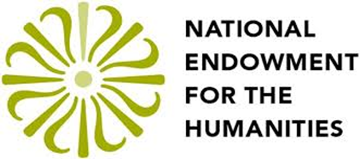 Webinar Evaluation
We really do appreciate your feedback!



When you exit the webinar, you will automatically be taken to an online webinar evaluation. Please take a couple minutes to complete the survey and help us plan future webinars.
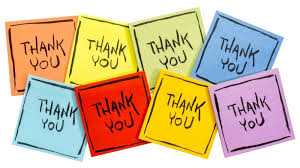 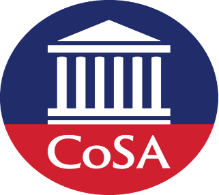 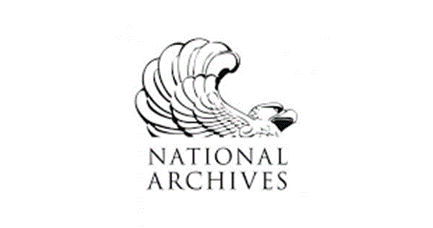